SAFETY and  INJURY  PREVENTION
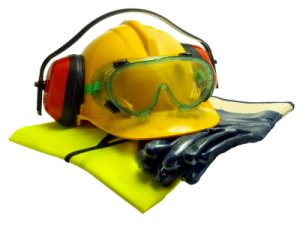 PATH216
Mohamed M. B.  Alnoor
CONTENT
Definition of injury
Causes of Accident
Epidemiologic Triangle
Impact of injury and accidents
Prevention of Injury
INJURY
Definition:
Injury: Physical damage due to transfer of energy
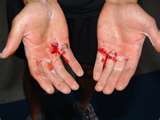 kinetic
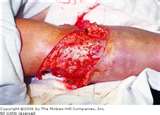 thermal
electrical
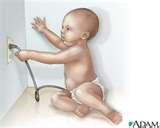 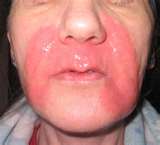 chemical
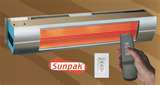 radiant
Over a period of time: “exposure” 
either acute or chronic
INJURY
Definition:
Injury, Not Accident!
Accident: An unexpected occurrence, happening by chance
Injury: a definable, understandable, predictable, preventable, correctable event, with specific risks for occurrence.
A result of poorly managed risk
INJURY
Definition:
“Disease of injury” concept
Epidemiologic Triangle
AGENT
A causal
relationship!
Environment
Host
“Prevention is the vaccine for the disease of injury.”
INJURY
Causes of Accident
Accidents are caused by:
Unsafe acts



        
Unsafe conditions
Most difficult to address
Changing behavior isn’t easy
Best prevented by developing a   	  		“safety culture”
INJURY
Causes of Accident
Unsafe Conditions
Easiest to correct (and very cost   	 effective)
Easiest to prevent
Safety audits
Safety inspections
Maintenance schedules for equipment
Encouraging employee reporting
Good housekeeping
INJURY
Causes of Accident
Factors  influencing Road Injuries,
The  Haddon  Matrix
INJURY
Causes of Accident
Factors  influencing Road Injuries,
The  Haddon  Matrix
[Speaker Notes: AVOIDANCE SYSTEMS: is a system of sensors that is placed within a car to warn its driver of any dangers that may lie ahead on the road.  
TOLERANCE : a physical distance or space (tolerance), as in a truck (lorry), train or boat under a bridge as well as a train in a tunnel for safe passage. 
Crashworthiness is the ability of a structure to protect its occupants during an impact.
EMS: emergency medical services may refer solely to the pre-hospital element of the care.
First responder: the first medically trained responder to arrive on scene of road injury (police, fire, EMS).]
INJURY
Causes of Accident
Factors  influencing Road Injuries,
The  Haddon  Matrix
INJURY
Causes of Accident
Factors  influencing Road Injuries,
The  Haddon  Matrix
INJURY
Causes of Accident
Factors  influencing Road Injuries,
The  Haddon  Matrix
INJURY
Causes of Accident
Factors  influencing Road Injuries,
The  Haddon  Matrix
INJURY
Causes of Accident
Factors  influencing Road Injuries,
The  Haddon  Matrix
INJURY
Causes of Accident
Factors  influencing Road Injuries,
The  Haddon  Matrix
INJURY
Causes of Accident
Factors  influencing Road Injuries,
The  Haddon  Matrix
INJURY
Causes of Accident
Factors  influencing Road Injuries,
The  Haddon  Matrix
INJURY
Causes of Accident
Factors  influencing Road Injuries,
The  Haddon  Matrix
INJURY
Causes of Accident
Factors  influencing Road Injuries,
The  Haddon  Matrix
[Speaker Notes: AVOIDANCE SYSTEMS: is a system of sensors that is placed within a car to warn its driver of any dangers that may lie ahead on the road.  
TOLERANCE : a physical distance or space (tolerance), as in a truck (lorry), train or boat under a bridge as well as a train in a tunnel for safe passage. 
Crashworthiness is the ability of a structure to protect its occupants during an impact.
EMS: emergency medical services may refer solely to the pre-hospital element of the care.]
INJURY
Injury Prevention
Categories of injury prevention:
Primary prevention:


Secondary prevention:


Tertiary prevention:
PRE EVENT
Eliminate the event
EVENT
Diminish effect
POST EVENT
Improve outcomes
INJURY
Cost of Accidents
Direct Costs
Medical Costs(including worker’s compensation)
Indemnity Payments
Indirect Costs
Time Lost (by worker and supervisor)
Schedule delays
Training new employees
Cleanup time / equipment repairs
Legal fees
INJURY
Cost of Accidents
The Iceberg Effect
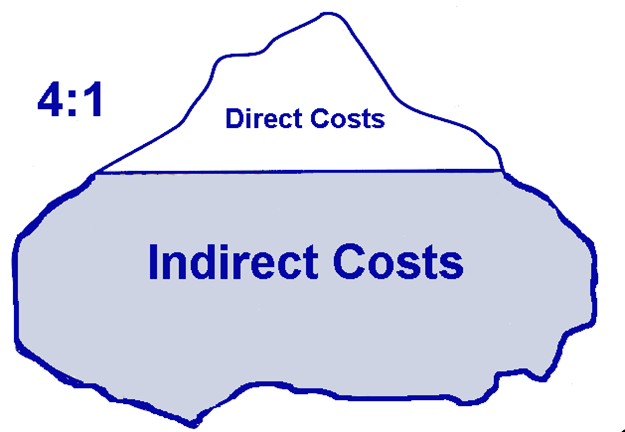 On average, the indirect costs of accidents exceed the direct costs by a 4:1 ratio
INJURY
Injury Prevention
Strategies of injury prevention:
Examples of effective injury prevention:
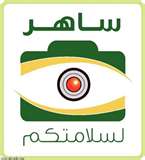 Highway speed limits
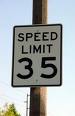 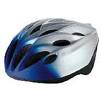 “Cycle” helmet laws
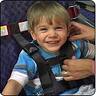 Child passenger restraint laws
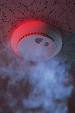 Smoke detectors
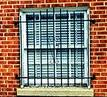 Apartment window guards
INJURY
Injury Prevention
Safety Cultures
Establish accountability for safety

Define safety responsibilities
INJURY
Injury Prevention
Safety Cultures
Establish accountability
 for safety
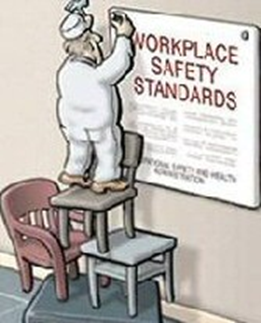 Employees  should be 
evaluated on their safety 
Performance: Doing a job 
correctly includes doing 
it safely
INJURY
Injury Prevention
Safety Cultures
Define safety responsibilities
     Employee responsibilities include
Maintaining good housekeeping
  Recognizing and reporting safety    	hazards
  Using personal protective 	equipment (PPE)
INJURY
Injury Prevention
Safety Cultures
Define safety responsibilities
     Employer responsibilities include
Providing access to information
Providing personal protective equipment
Providing training